Great ideas and Practices
Tag Team of
John Bisset CPB, KD4LJD
and
Mark Persons CPBE, CBNT, AMD, WØMH
Another Format Change and the Angry Listener
Site Security is Important
Locks

Alarm Systems

Redundancy

Make A Friend 
with 
Law Enforcement
Organize and Identify All Keys
A Flashlight  at the Entry Door
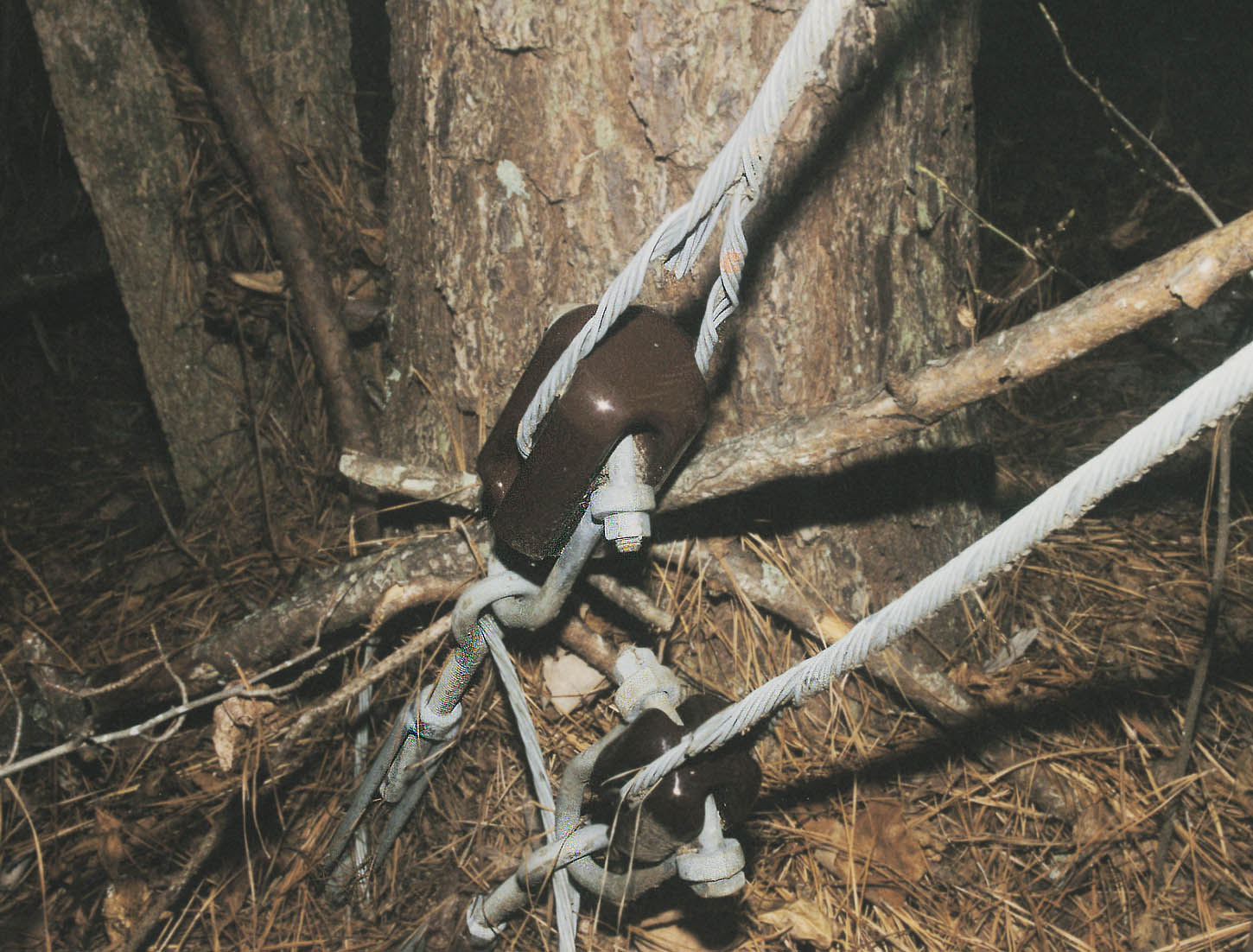 Walk Your Site at Least Quarterly
What transmitter Site?
Adding Camera Security
Inexpensive camera system  monitors your sites
Web Cam Diagnosis
What’s in Your Tool Box?
Every engineer needs a 
good tool box
Never leave home without plenty of parts and hex wrenches
Plenty of room for tools and supplies.A steel wall toprotect the drivertoo.
A sliding side door is better than swinging doors in a garage.Six-drawer parts bins with dividers are terrific.Lots of parts in boxeson the shelves too.Aluminum bar stock holds tool box.
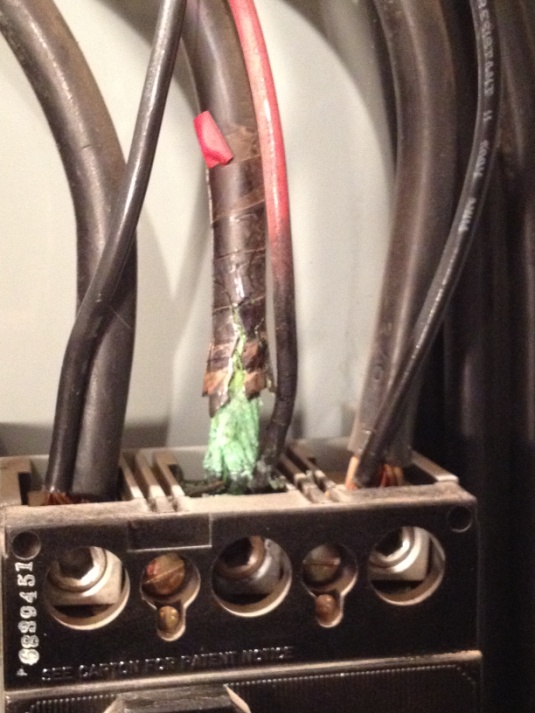 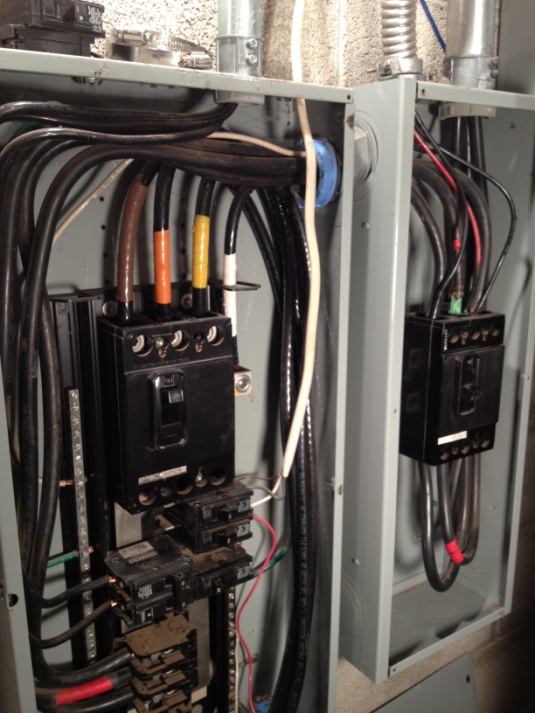 Tighten  electricalconnections yearly
Fluke IR Thermometer - $99
Better Yet, View Connection Temperatures
RF Connections
Electrical breaker boxes
AM Phasors and ATU components
Any connection that gets loose 
and generates heat
Rigid Coaxial Thermal Imaging
Orange is the hottest
A Fluke Volt-Pen could save your life
Proper Grounding  Limits Lightning Damage
Old transmitters make great backups
Hollow-state electronics
An oscilloscope…your “best” AM Modulation Monitor
RF Exposure!!
RF Shielded
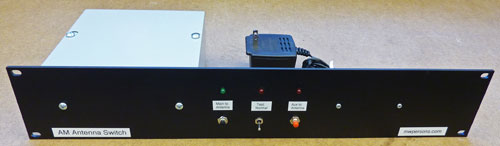 Enclosed AM RF Switch
Use Labels LiberallyWatch it!  No political comments allowed here!
A Drip Pan Catches Condensate – Cheap Insurance
Protects equipment underneath
Inspect Towers After Wind Storms
The result of Wind Shear – do you have a backup plan?
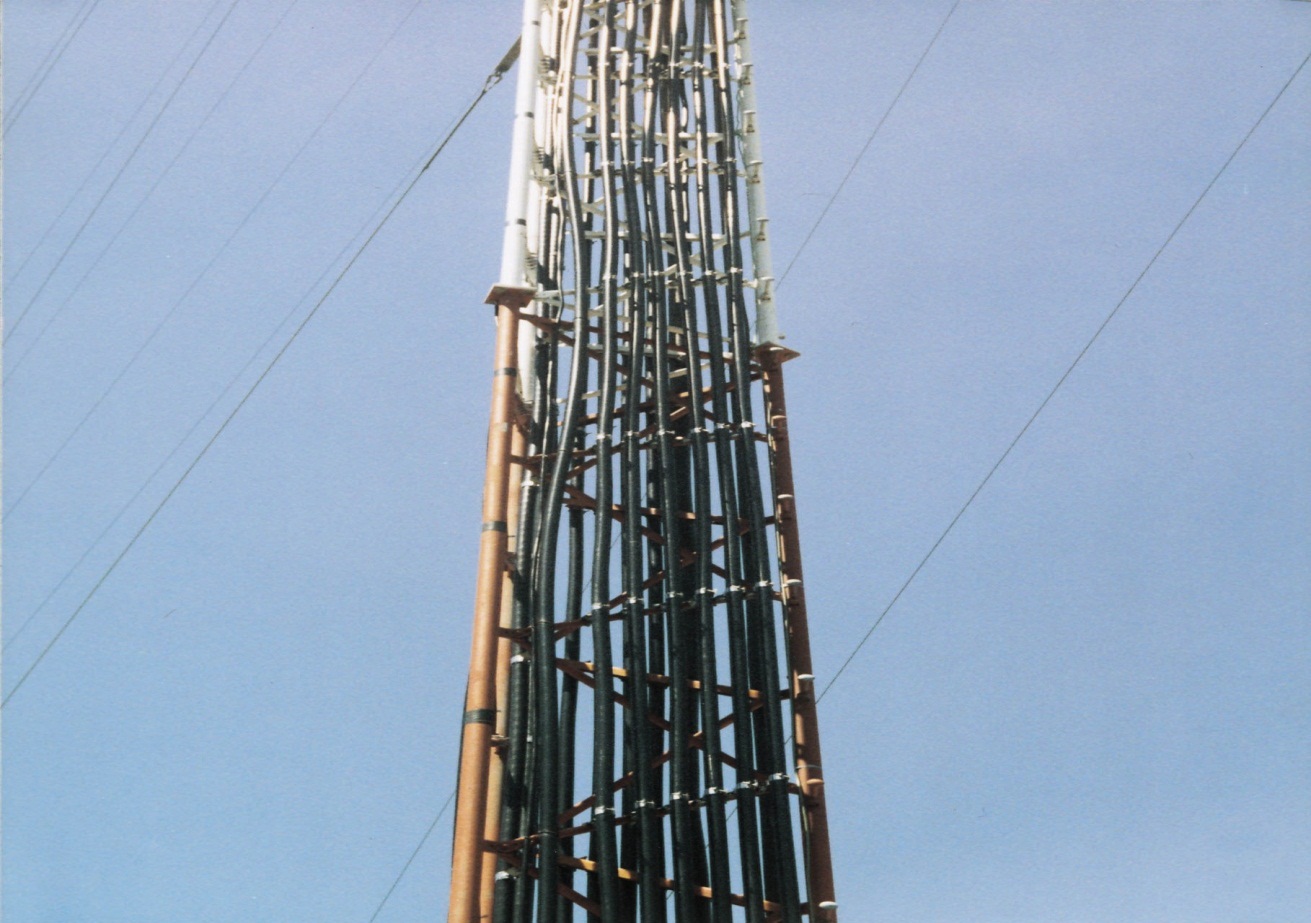 WANTED: Qualified Site ManagerALWAYS Monitor Sub contractors
Coax Is Not a Climbing Peg!
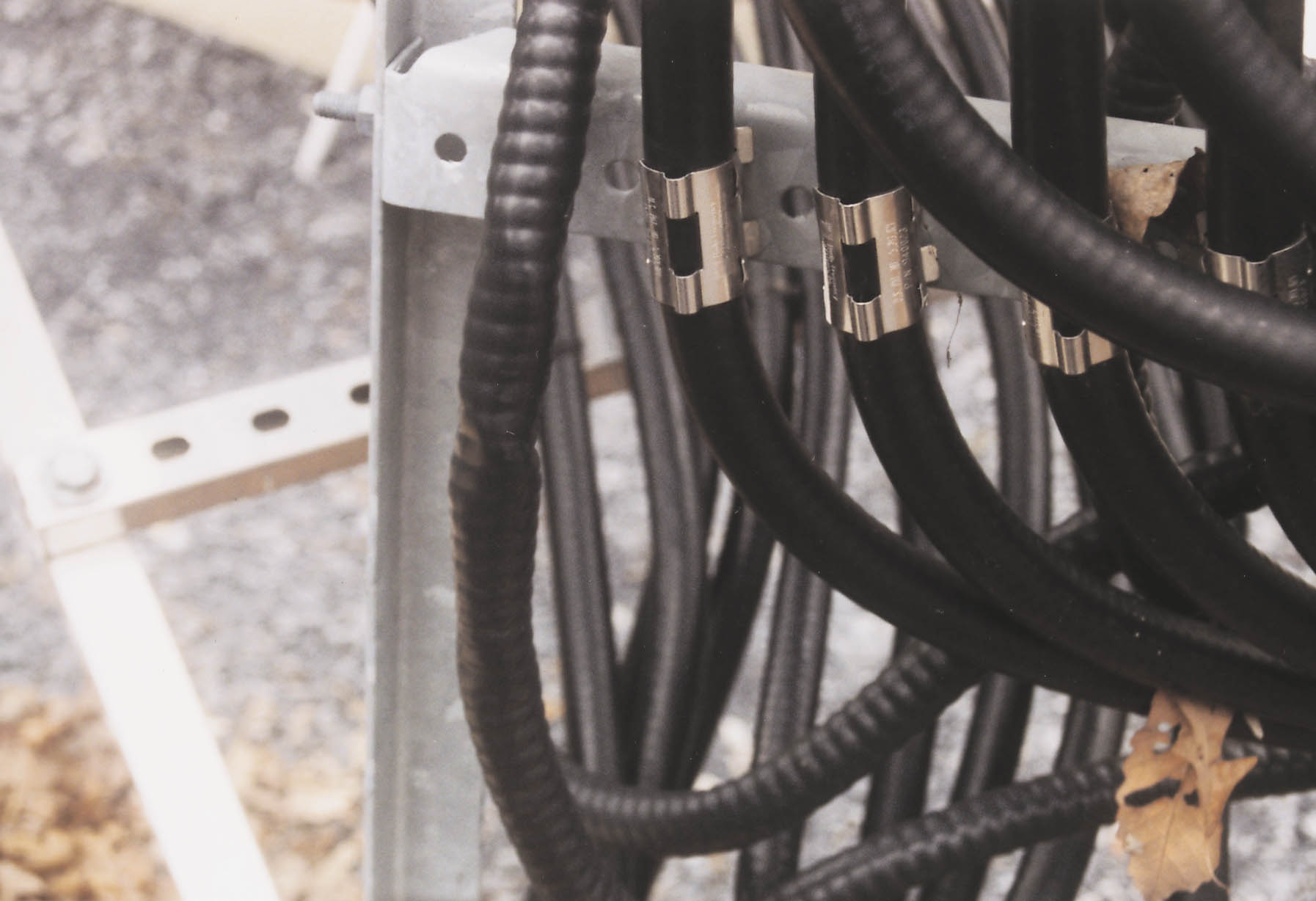 Satellite Maintenance – Bee Keeper
A 1-Liter Water Bottle Solution Prevent Wasp Nests!
Be Kind To Animals
What’s Hiding  In Your Pipe?
Engineering Ingenuity!
Keep hand written notes so youknow what to bill.  Forgetting to makenotes means forgetting to bill.Ouch!
Field Reports are important.  They tell the story of what you have done.
A Cheap Test Clip Holder
Another Third Hand Solution
Don’t Throw Away the White Board
More Innovation
Prevent  flooding with a water sensor
www.waterbug.com
Burk Arc Detector
Blue light indicates arc
Any flame or arc is detected
Hall of Shame
120 VAC power cord going through a door along with computer wiring!
Your Terminal Room?
Satellite dish held in position byconcrete blocks and phone book!
Hall of Shametimes two!
John BissetWestern Regional Sales Manager of Telos Alliance http://telosalliance.comjohn.bisset@telosalliance.comandMark PersonsThe Radio Doctorhttp://mwpersons.commark@mwpersons.com